Η ΑΛΛΗΛΕΠΙΔΡΑΣΗ ΤΗΣ ΠΑΝΔΗΜΙΑΣ COVID-19 ΜΕ ΚΟΙΝΩΝΙΚΟΥΣ, ΟΙΚΟΝΟΜΙΚΟΥΣ & ΠΕΡΙΒΑΛΛΟΝΤΟΛΟΓΙΚΟΥΣ ΠΑΡΑΓΟΝΤΕΣ
Σταματοπούλου Αθανασία 1, Σταματοπούλου Ελένη 2, Παπαγεωργίου Ευσταθία 3, 
Χανιώτης Φραγκίσκος 4, Χανιώτης Δημήτριος 5

1.PhD(c) Οικονομολόγος, M.Sc. International Human Resources Management, M.Sc. Διοίκηση Μονάδων Υγείας & Κοινωνικής Πρόνοιας ΠΑ.Δ.Α. & Ευρωπαϊκό Πανεπιστήμιο Κύπρου, Εκπαιδευτικός, Ακαδημαϊκή Υπότροφος ΠΑ.Δ.Α.
2.PhD(c), M.Sc-MPH Εθνική Σχολή Δημόσιας Υγείας, M.Sc. Διοίκηση Μονάδων Υγείας & Κοινωνικής Πρόνοιας Πανεπιστήμιο Δυτικής Αττικής & Ευρωπαϊκό Πανεπιστήμιο Κύπρου, Λειτουργός Δημόσιας Υγείας, Εκπαιδευτικός, R.N. Γ.Ν.Α. ΚΑΤ, Μέλος Ελληνικής Εταιρείας Εσωτερικής Παθολογίας, Member PCRS-UK
3.PhD, Καθηγήτρια, Τμήμα Βιοϊατρικών Επιστημών, Σχολή Επιστημών Υγείας και Πρόνοιας, Πανεπιστήμιο Δυτικής Αττικής (ΠΑΔΑ).
4.MD, PhD, Καθηγητής, Τμήμα Βιοϊατρικών Επιστημών, Σχολή Επιστημών Υγείας και Πρόνοιας, ΠΑ.Δ.Α.
5.MD, PhD, FESC, Πρόεδρος, Τμήμα Βιοϊατρικών Επιστημών, Σχολή Επιστημών Υγείας και Πρόνοιας, ΠΑ.Δ.Α.
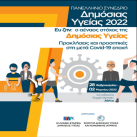 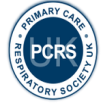 μειονεκτούντων και μειονοτικών πληθυσμών με χαμηλότερα επίπεδα εκπαίδευσης, χαμηλότερο κοινωνικοοικονομικό καθεστώς, ανεπαρκή και ανασφαλή στέγαση, διαβίωση και έκθεση σε περιβαλλοντικούς κινδύνους. ΣΥΜΠΕΡΑΣΜΑΤΑ: Η αλληλεπίδραση της πανδημίας COVID-19 με τους κοινωνικούς, οικονομικούς και περιβαλλοντολογικούς παράγοντες φαίνεται να αυξάνει τον κίνδυνο επιπλοκών και να επιδεινώνει την ποιότητα ζωής των ατόμων.
όπως η ποιότητα του αέρα, αυξάνοντας τη σοβαρότητα και τη θνησιμότητα λόγω της επίδρασής της στις χρόνιες ασθένειες, όπως άσθμα, ΧΑΠ, καρδιοπνευμονικές ασθένειες και διαβήτη. Σε έρευνα του Ευρωβαρόμετρoυ ένα υψηλό ποσοστό που ανήλθε σε 58% ανέφερε ότι η ποιότητα του αέρα είχε επιδεινωθεί την τελευταία δεκαετία, το 28% πίστευε ότι παρέμεινε το ίδιο, ενώ μόνο το 10% απάντησε ότι είχε βελτιωθεί. Πληθυσμοί με χαμηλότερο εισόδημα είναι πιο πιθανό να έχουν χρόνιες παθήσεις και αυτό τους θέτει σε υψηλότερο κίνδυνο θνησιμότητας που σχετίζεται με το COVID-19. Στις Η.Π.Α. θα υπάρξουν 30.231 θάνατοι που οφείλονται στην ανεργία και σχετίζονται με το COVID-19. Αρκετοί παράγοντες σχετίζονται με αρνητικά αποτελέσματα υγείας μεταξύ των
ΕΙΣΑΓΩΓΗ:  Η υγειονομική κρίση της πανδημίας COVID-19 έχει θέσει σε κίνδυνο την υγεία, τις θέσεις εργασίας και τα εισοδήματα εκατομμυρίων ανθρώπων σε όλο τον κόσμο. 
ΣΚΟΠΟΣ: Η ανάδειξη της σχέσης αλληλεπίδρασης της πανδημίας COVID-19 με τους κοινωνικούς, οικονομικούς και περιβαλλοντολογικούς παράγοντες.
ΥΛΙΚΟ ΚΑΙ ΜΕΘΟΔΟΙ: Πραγματοποιήθηκε βιβλιογραφική αναζήτηση στην ηλεκτρονική βάση δεδομένων PubMed με λέξεις κλειδιά: social, economic  & environmental factors. Η μέθοδος του θέματος είναι δευτερογενής, καθώς αντλεί στοιχεία από τη διεθνή βιβλιογραφία, έρευνες και μελέτες ειδικών. 
ΑΠΟΤΕΛΕΣΜΑΤΑ: Η ατμοσφαιρική ρύπανση μπορεί να αυξήσει τον κίνδυνο μόλυνσης ενεργώντας ως φορέας εξάπλωσης του Covid-19
Ενδεικτική  Βιβλιογραφία
1. Chopra S, et al. Impact of COVID-19 on lifestyle-related behaviours- a cross-sectional audit of responses from nine hundred and ninety-five participants from India, Diabetes & Metabolic Syndrome: Clinical Research & Reviews (2020)